Vocabulario de 3.1Ropa
El bolsillo
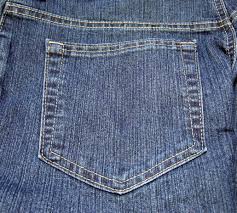 the pocket
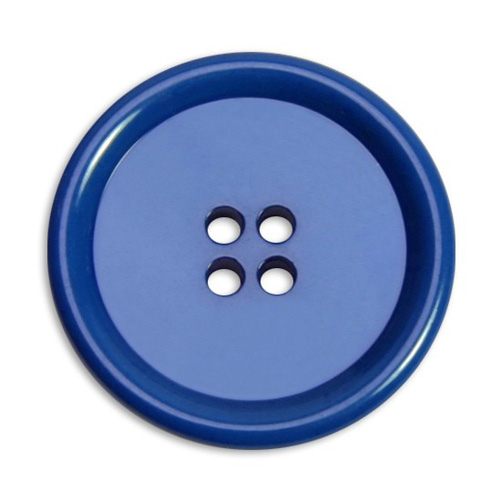 El botón
The button
Los cordones
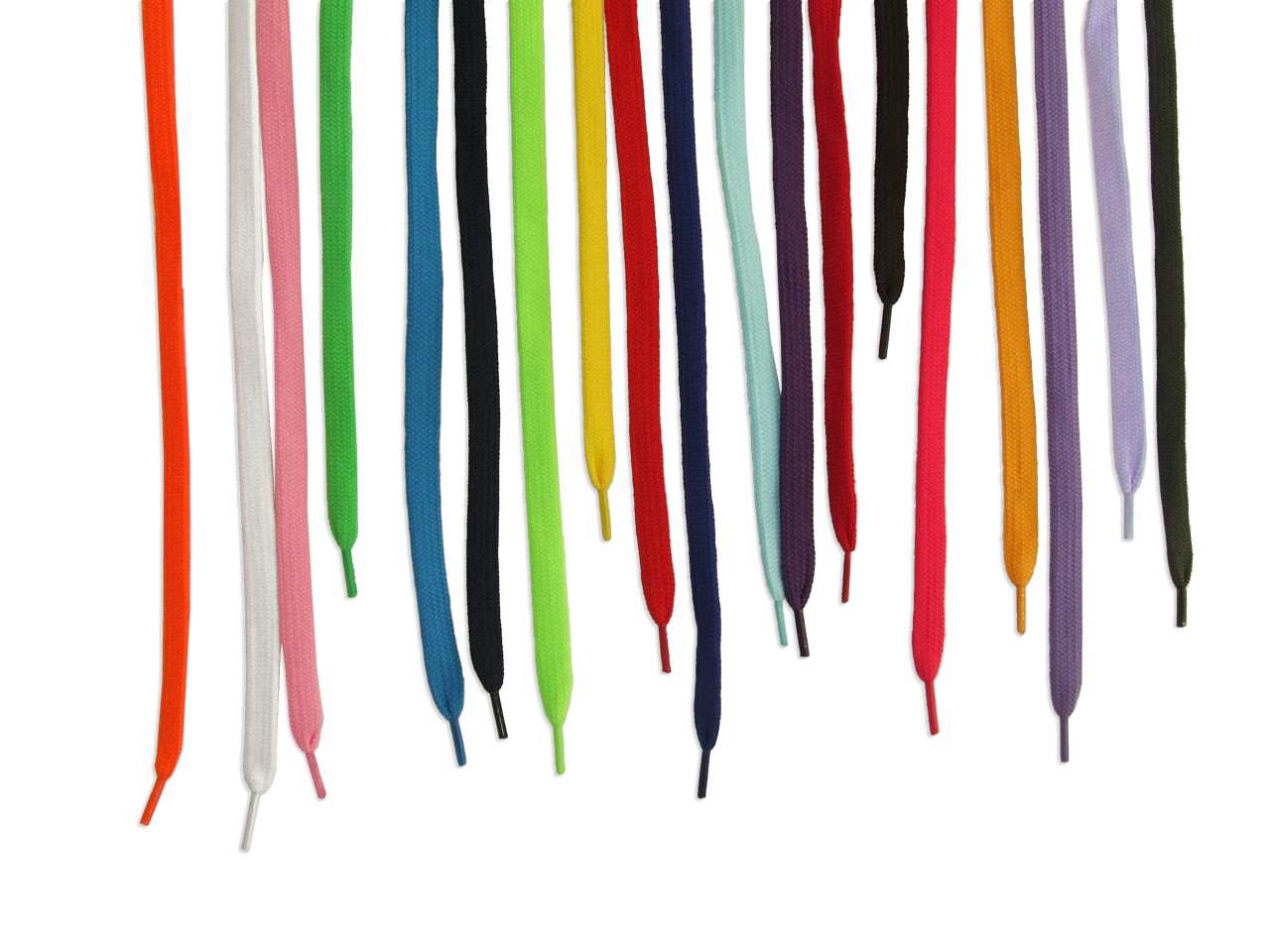 The shoelaces
La cremallera
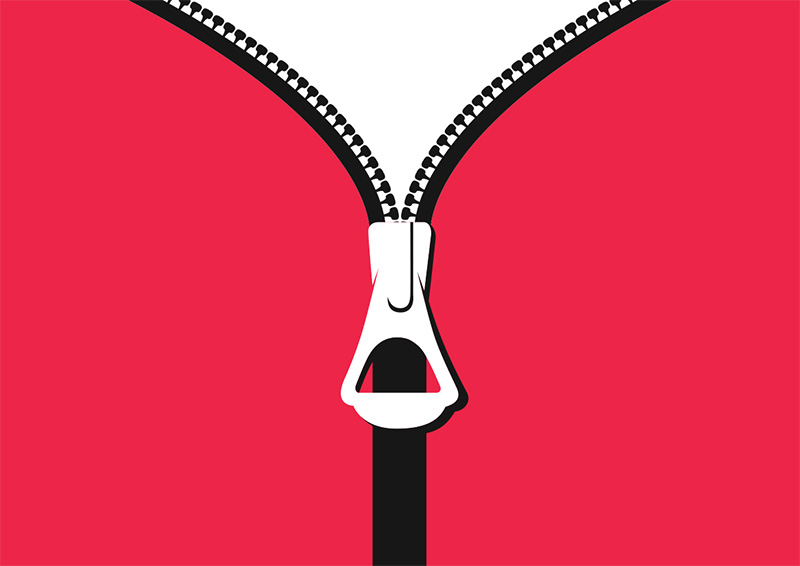 The zipper
El cuello
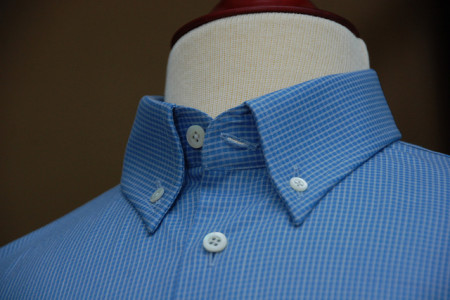 The collar
La manga
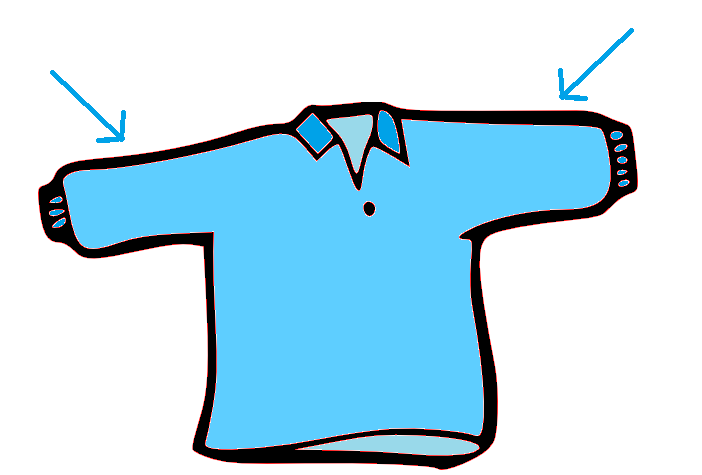 The sleeve
El cinturón
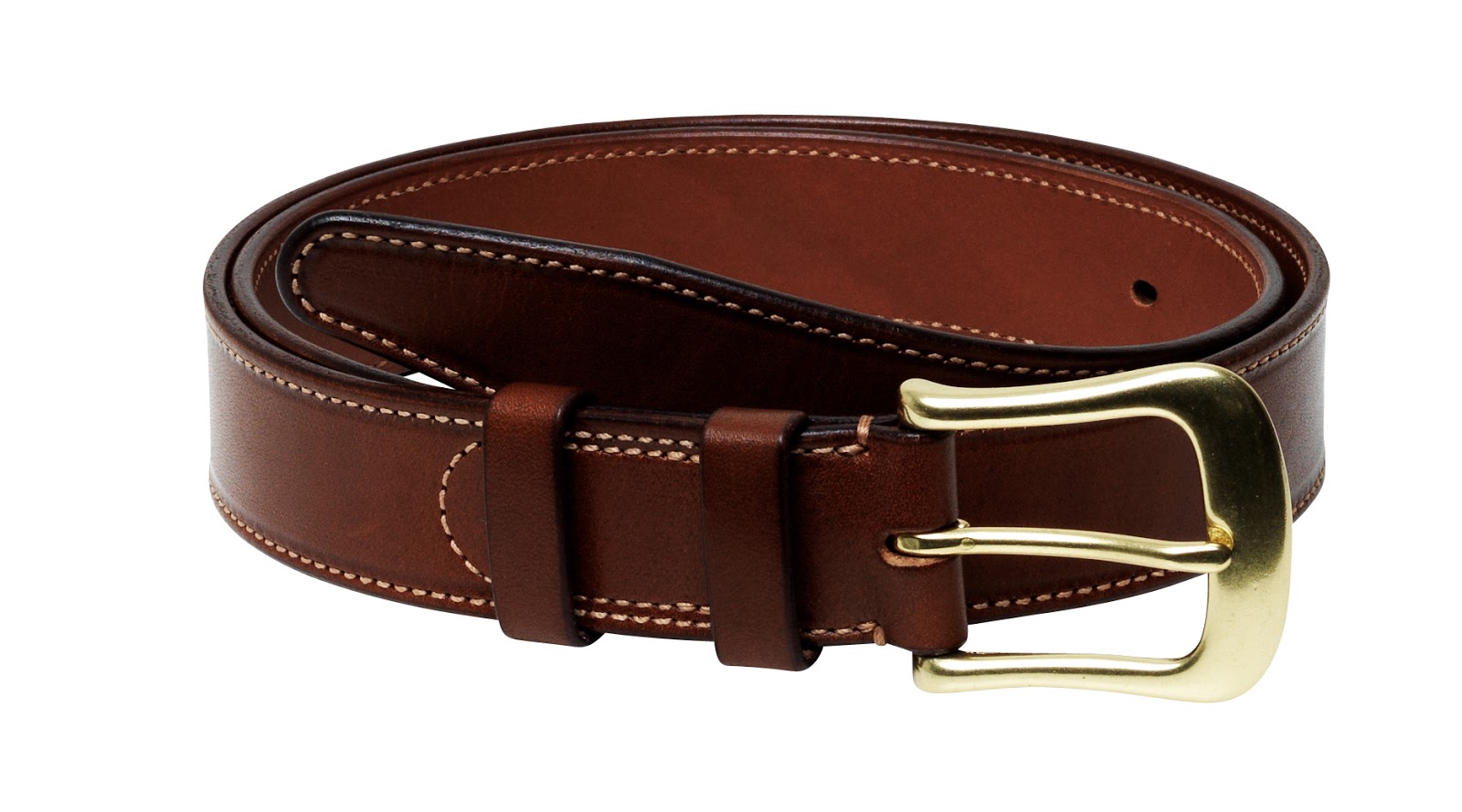 The belt
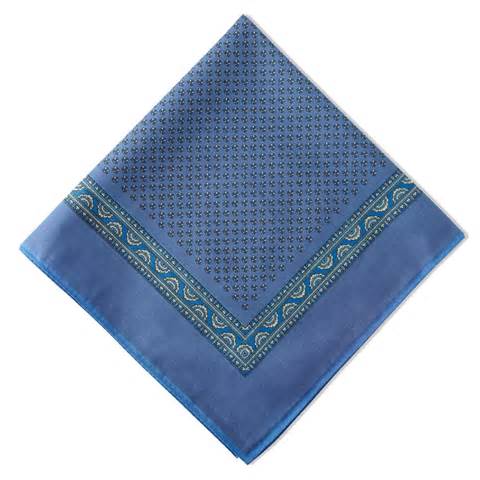 El pañuelo
The handkerchief
El paraguas
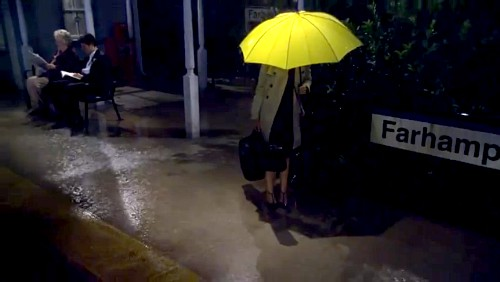 The umbrella
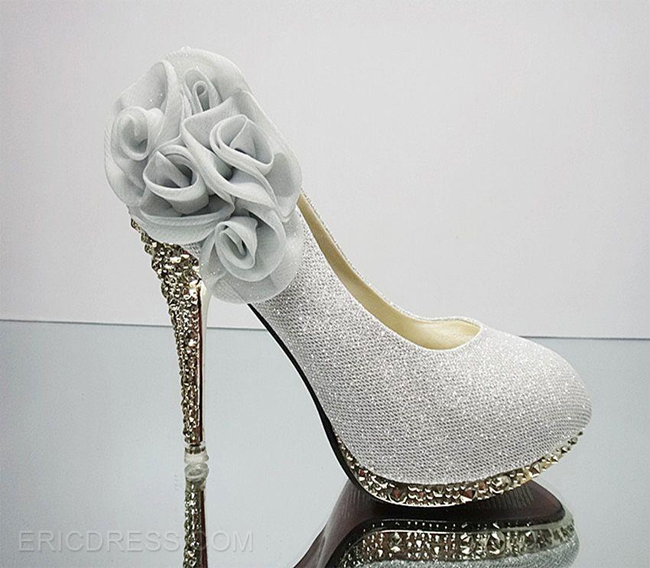 Los zapatos de tacon (tacones)
The high-heeled shoes
Los zapatos planos
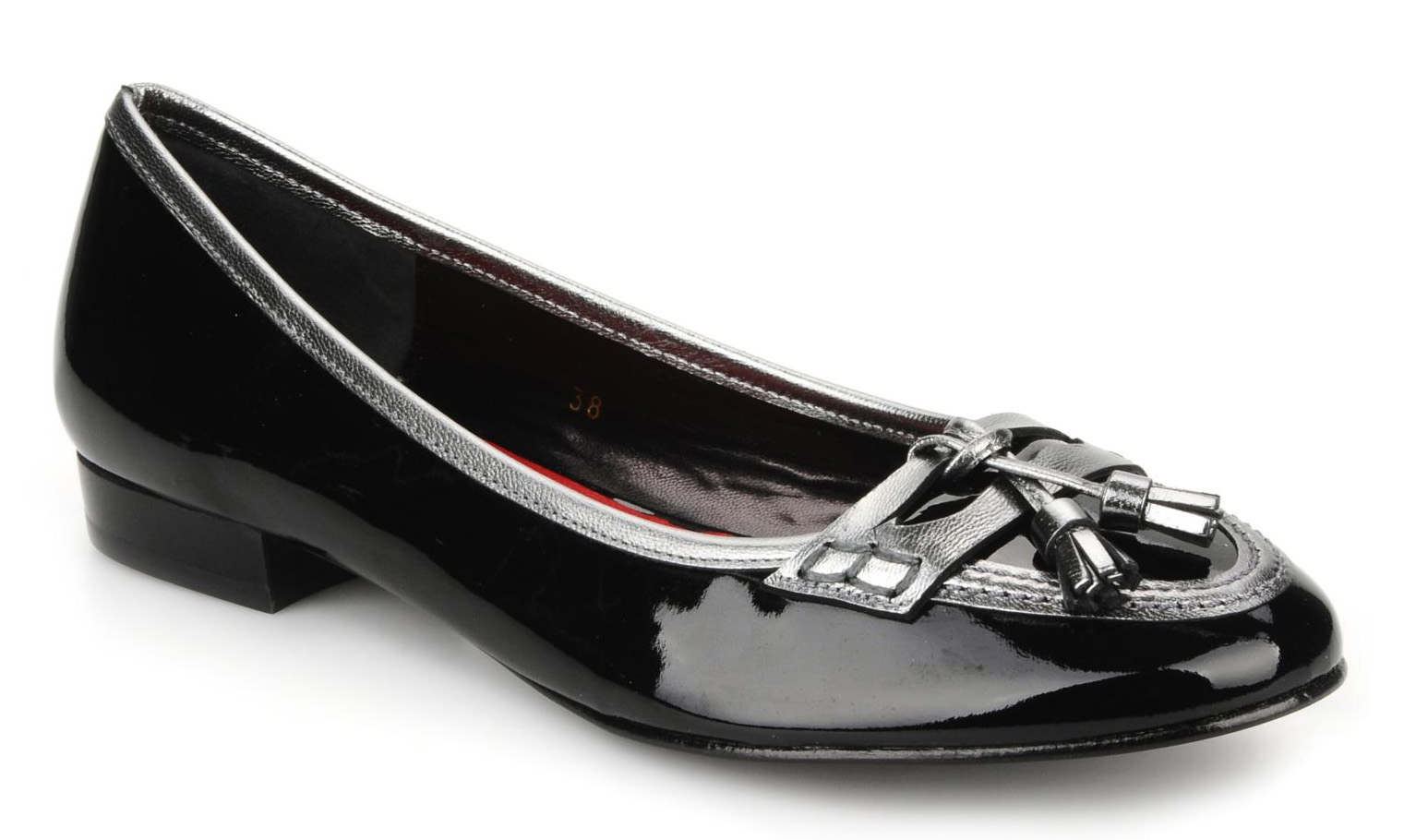 The low-heeled shoes
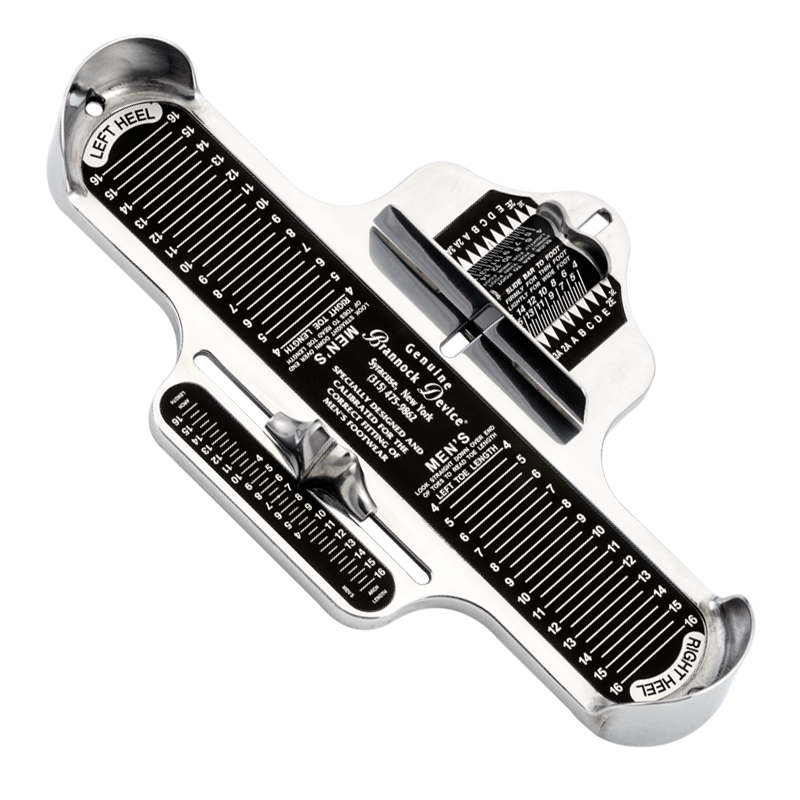 El número
The shoe size
La talla
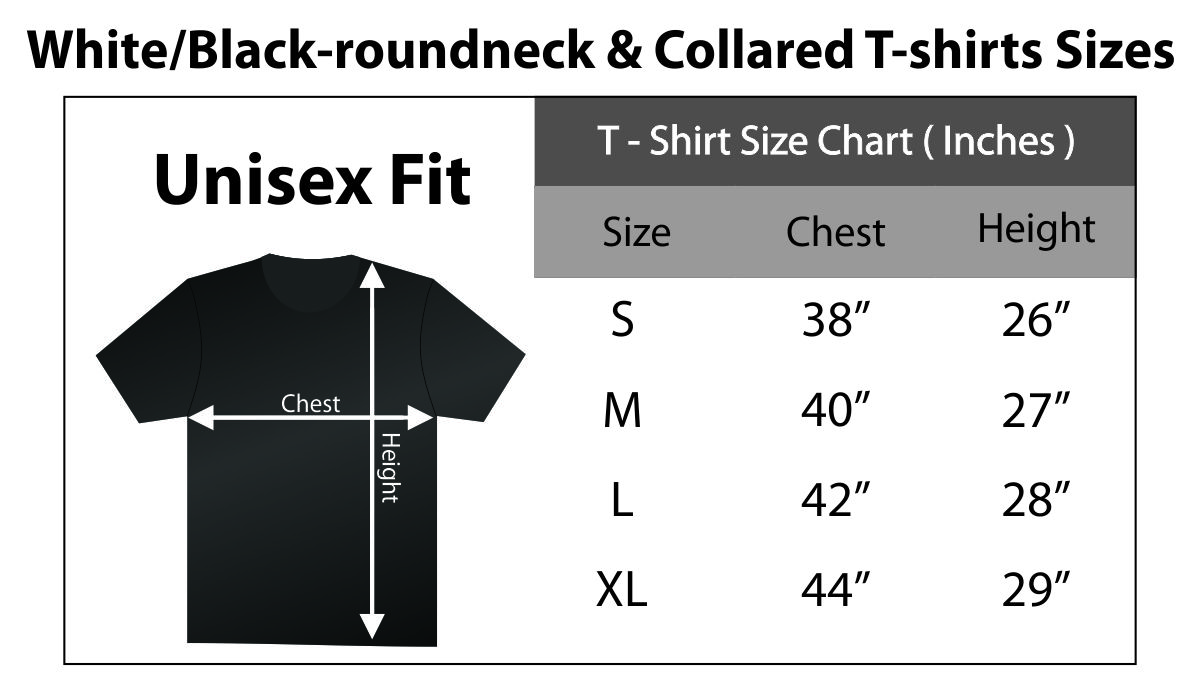 The size
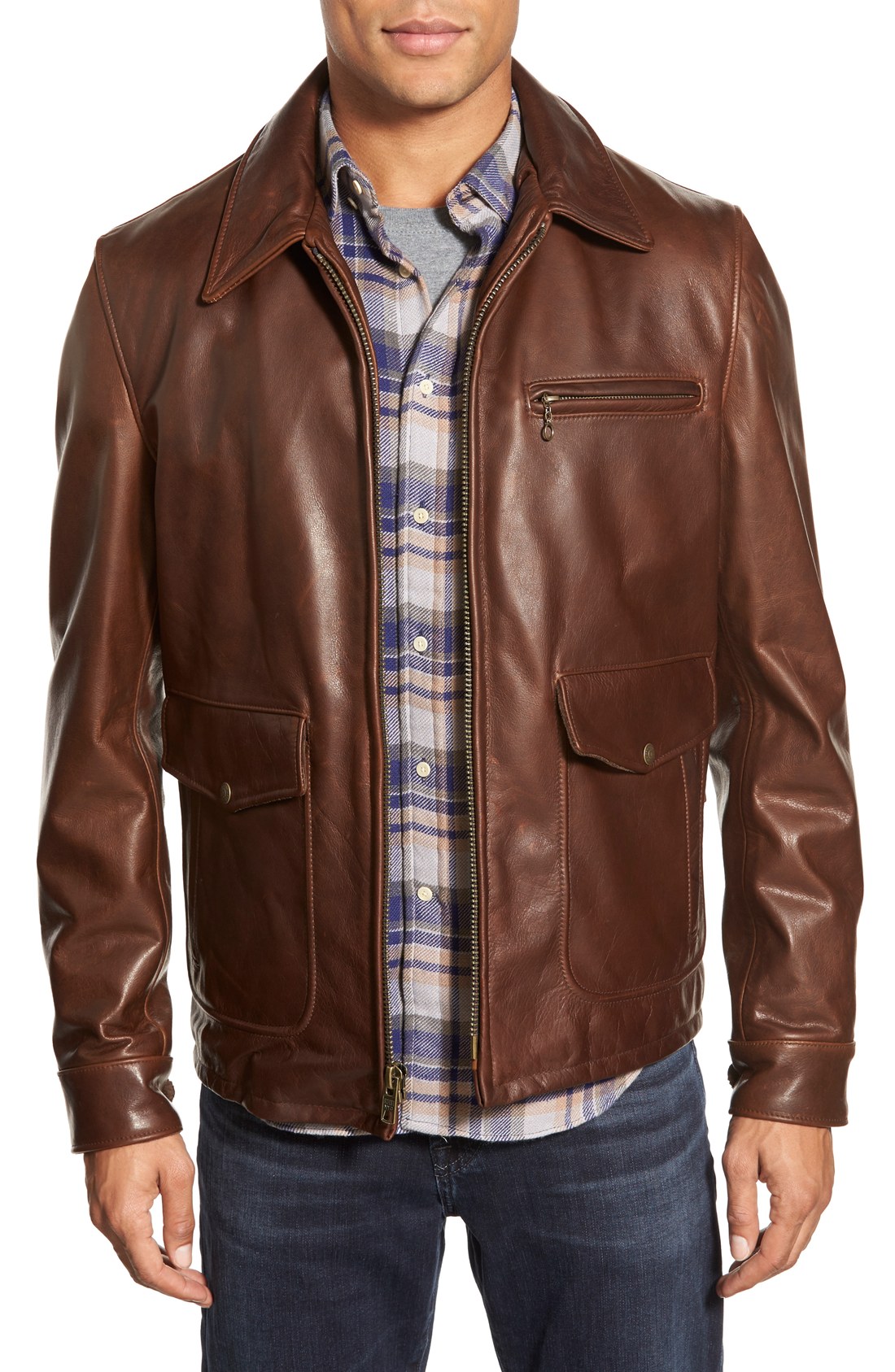 El cuero
The leather
El poliéster
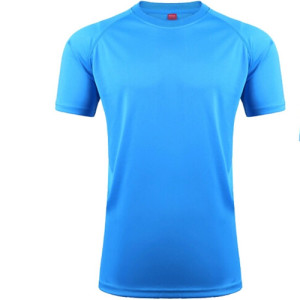 The polyester
La seda
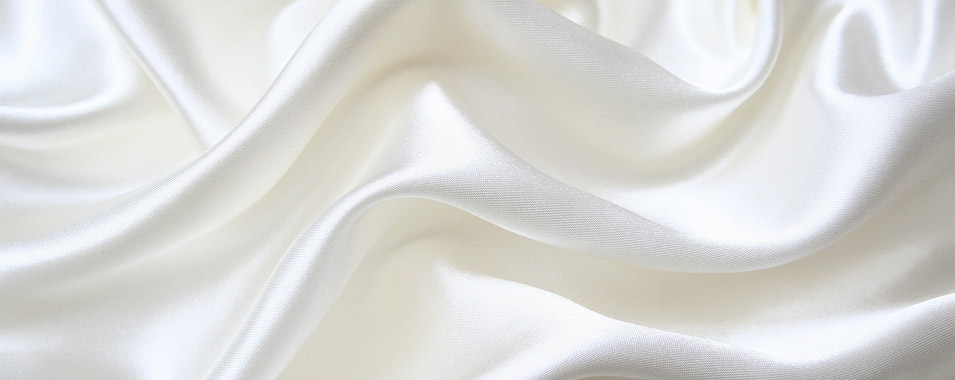 The silk
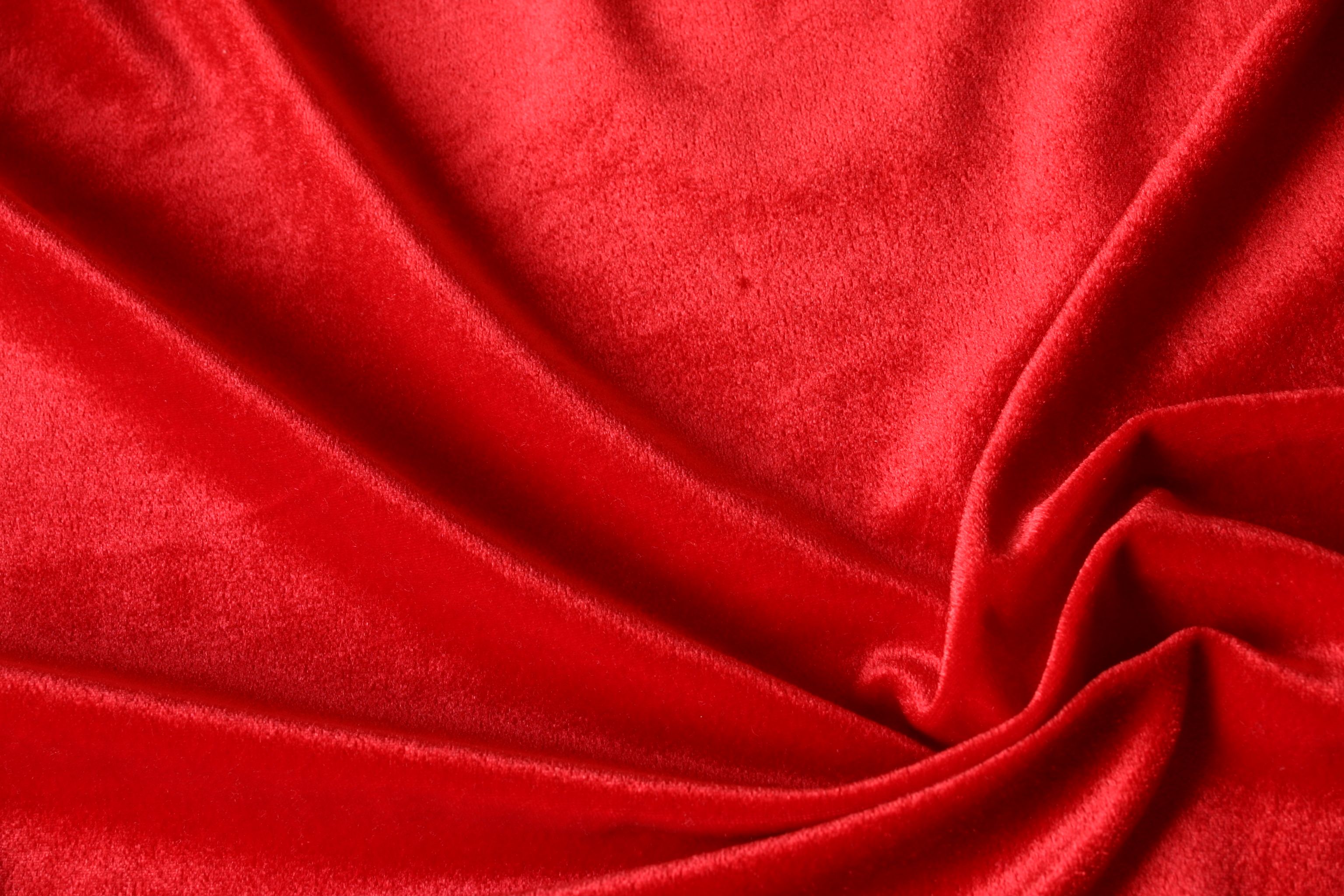 El terciopelo
The velvet
¿Cómo te queda?
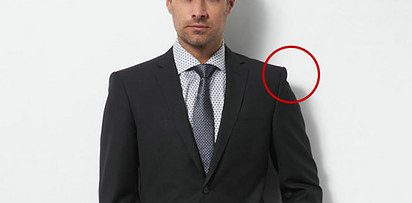 The how does it fit?
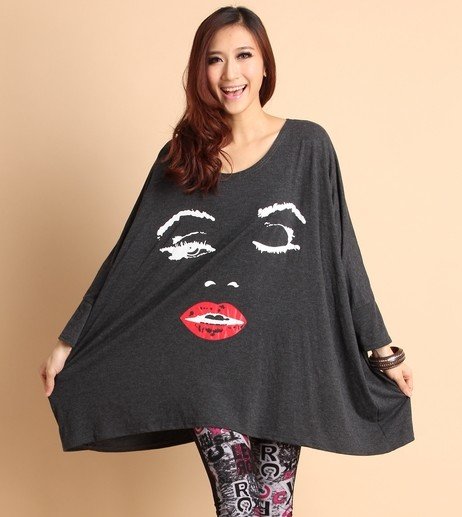 Amplio(a)
loose
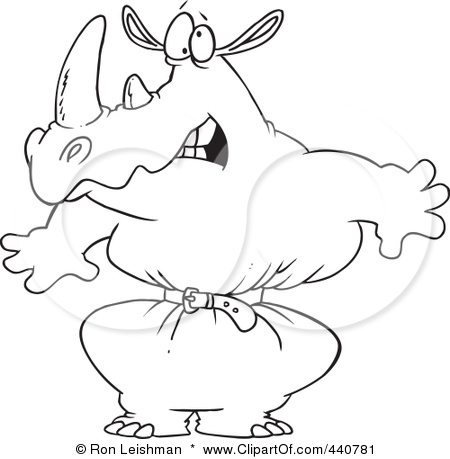 Ajustado(a)
tight
Ancho(a)
wide
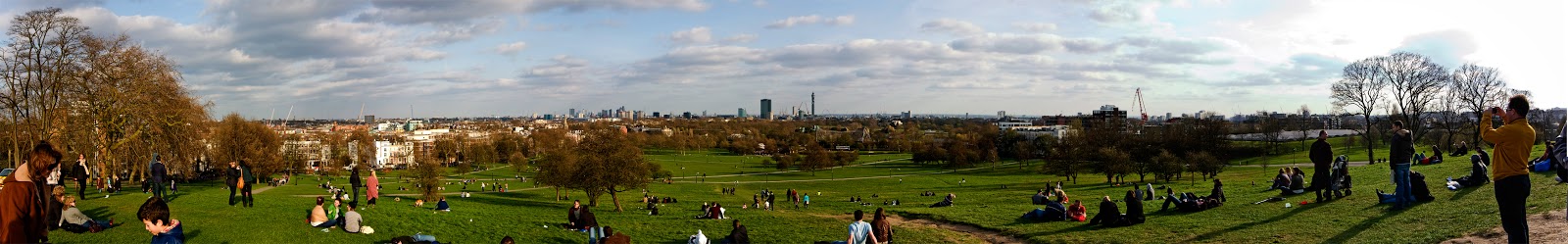 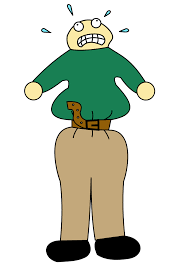 Estrecho(a)
tight
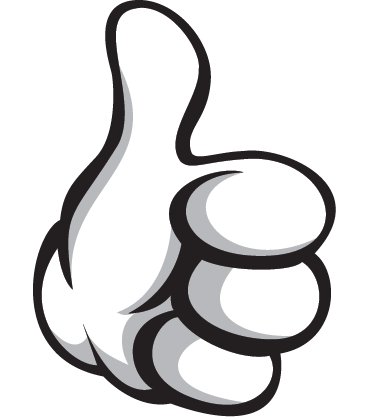 Bien
Well
mal
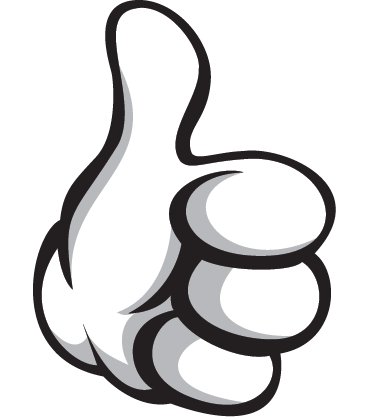 badly
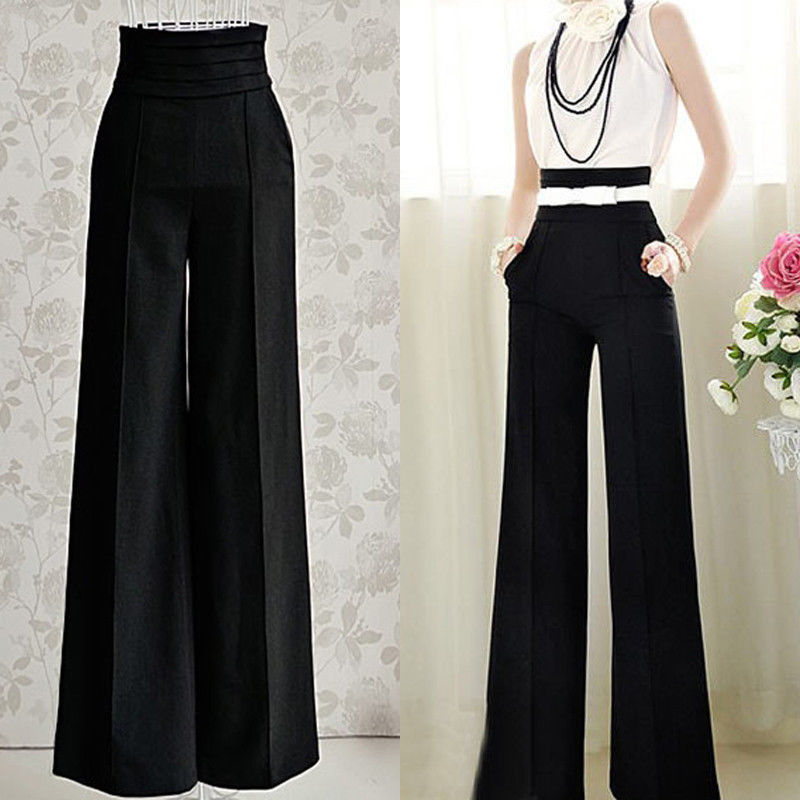 Largo(a)
long
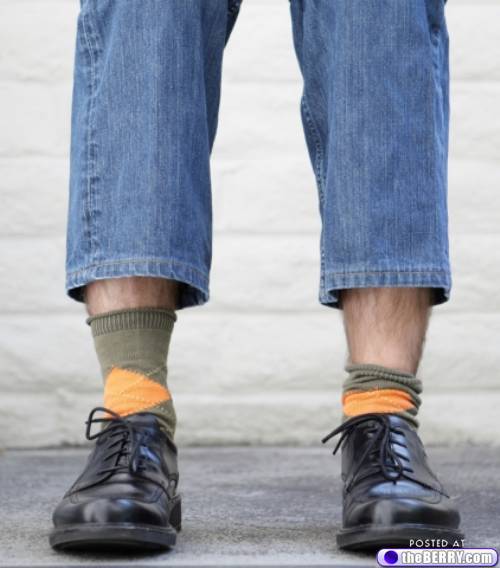 Corto(a)
short
Pequeño(a)
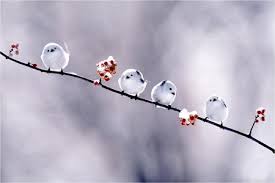 Small
grande
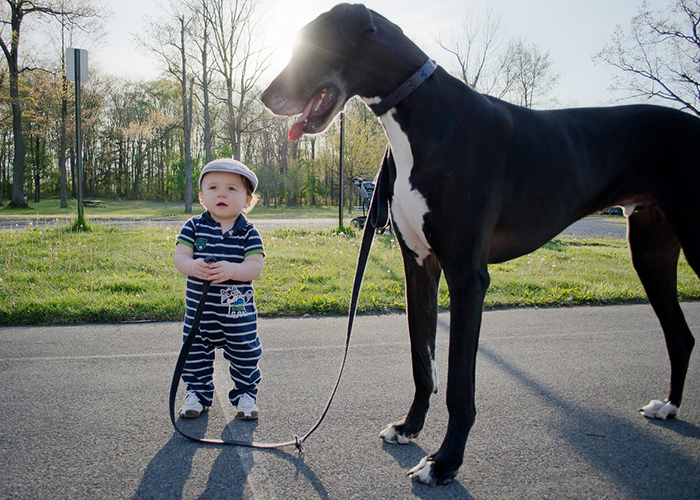 big
(des)abrocharse
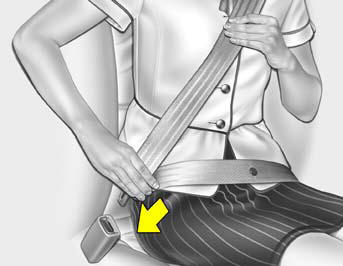 To (un)fasten
(des)atarse
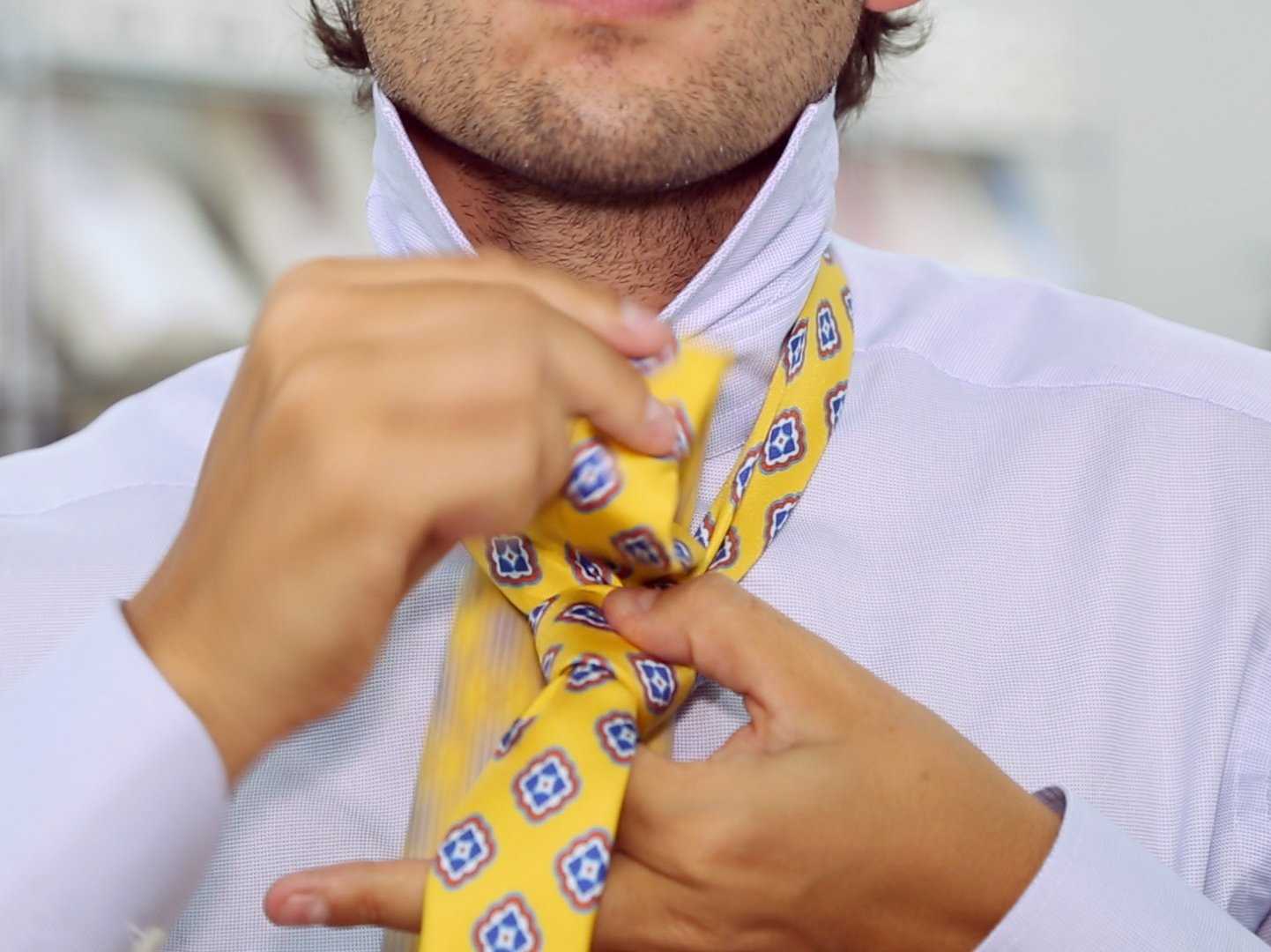 To (un)tie
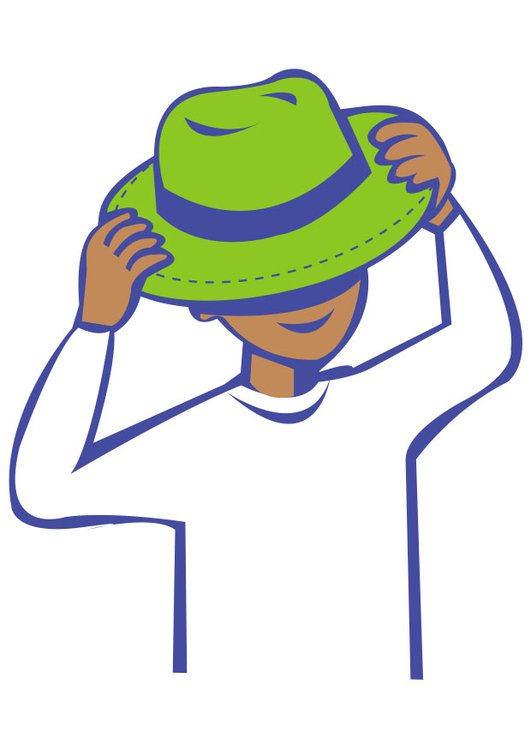 ponerse
To put on
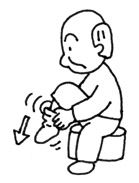 quitarse
To take off